OSP BROWN BAG
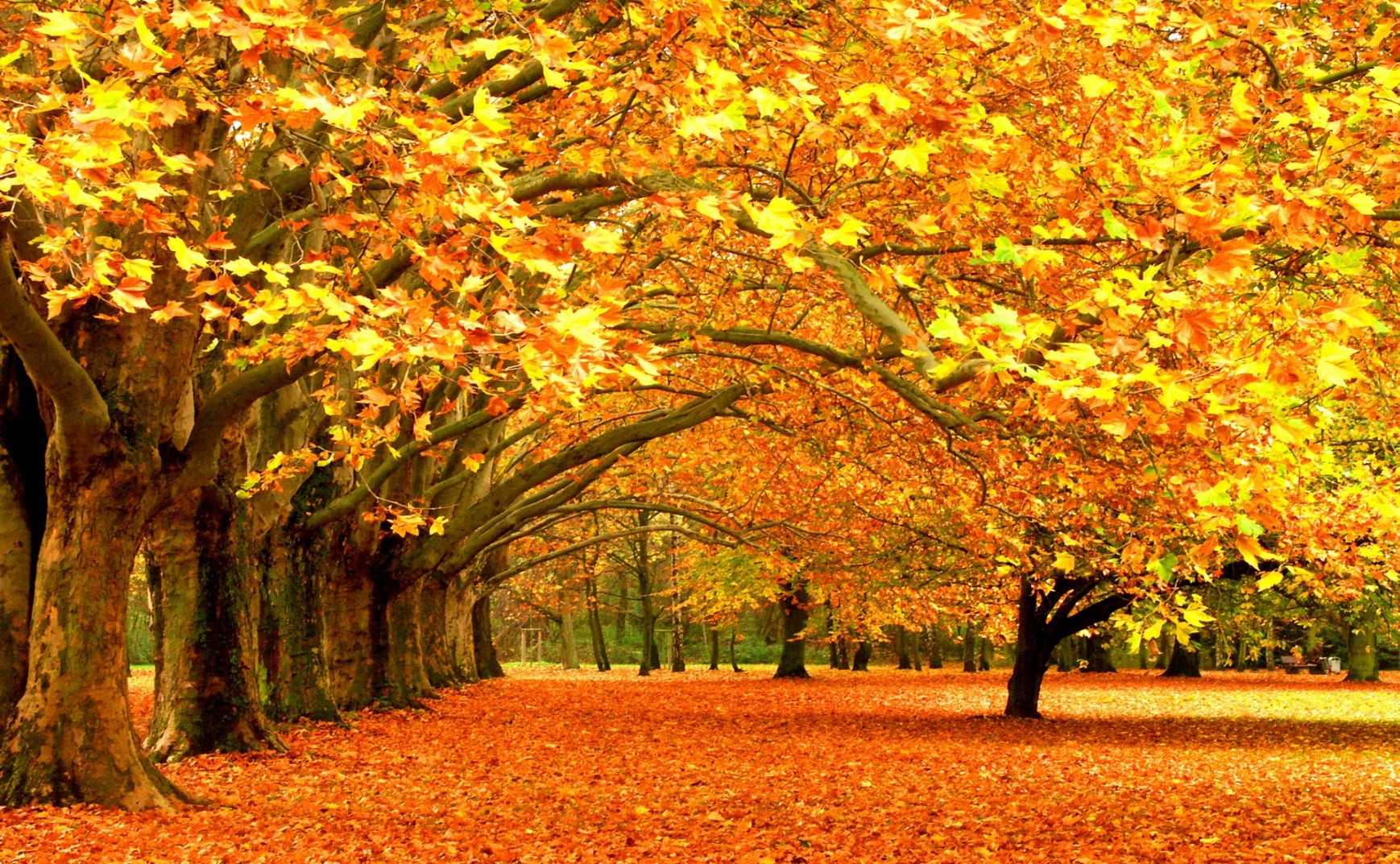 September 21, 2015
1
Agenda
OVPR Update
TVO Update
Special – PIVOT
General
Pre-Award Update/Subaward
Post-Award Update
Systems/Coeus
Workday Grants – Updates
Effort
Coeus Replacement Project
Reporting
Staffing Updates
2
OVPR Update
Carleen A. Brunelli
Associate Vice President for Research
3
TVO Update
Katherine Gordon
Managing Director, 
Technology Ventures Office
4
TVO’s Mission
To catalyze the transfer of Brown’s innovative research-generated technology to the commercial sector as a means of creating societal impact and generating revenue for inventors, the institution and the research enterprise.
6
Logistics 
TVO will negotiate agreements with companies (please contact us early in the process)

The financial teams will prepare full budgets as usual and input into Coeus. Please coordinate with TVO as well so that we work from the same set of assumptions

OSP has responsibility for all agreements that originate with government funding (even if government funding subcontacts to industry which then subcontracts to Brown)
PIVOT
Ian B. Straughn
Joukowsky Family Librarian,
Middle Eastern Studies
9
Pre-Award Training Modules
Fall Offerings
Reading an FOA   (10/2/15)
Budgeting Basics   (10/13/15)
NIH Career Development K awards   (10/15/15)
Cost Sharing   (12/8/15)
NIH Fellowships (TBD)
NIH Training Grants (TBD)
ASSIST Training (12/10/2015)
10
Post Award Training Modules
Fall Offerings
Commitments   (9/28/15)
Documentation & Justifications   (10/5/15)
Direct Charging of Administrative Costs   (10/20/15)
Financial Closeouts   (11/6/15)
Cost Transfers   (11/18/15)
Allocation of Costs   (12/3/15)
Traveling on Sponsored Funds   (12/9/15)
11
Coeus Training Modules
Fall Offerings
Coeus Lite   (10/7/15)
Viewing Proposals and Awards   (10/5/15)
Proposal Creation and Finalization (premium)(10/23/15)
Advanced Budgeting   (11/19/15)
Proposal Hierarchy   (11/30/15)
How Coeus Populates your Grant.gov Forms   (12/3/15)
12
OSP Brown Bag
Pre-Award Update
13
Pre-Award Update
Patrice A. Carroll
Director, Office of Sponsored Projects
14
Federal Agency Update
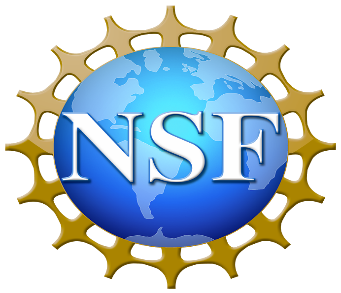 NSF -PAPPG Effective January 25, 2016

Enforcement of 5pm deadline across all solicitations
Language removed permitting different type size, margin and spacing requirements in solicitations
Collaborator & other affiliations moved OFF Biosketch, it will now be submitted as single copy document
Biosketches and Current/Pending cannot be submitted as single pdf. This is to ensure compliance checks are done.
15
Federal Agency Update
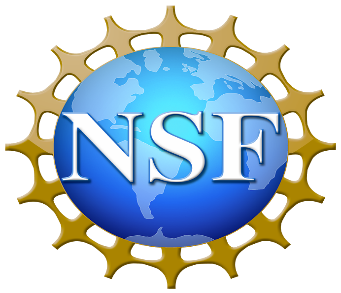 NSF -PAPPG Effective January 25, 2016

Internal funds allocated toward specific projects has been added as an example of current/pending support
All Notifications & Requests must come through AOR
Public Access & DURC requirements are implemented 
Additional information added regarding costs for conference proposals
Due date of Final TECHNICAL Report will move to 120 days
16
Federal Agency Update
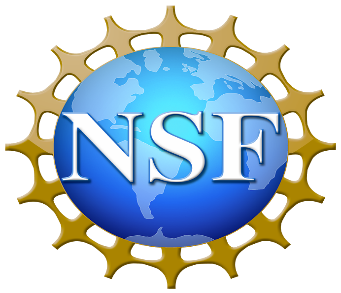 NSF -  Reduction of Administrative Burden

Pilot Project underway to adopt “Just in Time”  practice
Initial Proposal will not require budget, just justification
Detailed budget only if recommended for award
Physics, SBIR/STTR and Math Directorates are participating
17
Federal Agency Update
NSF –Notifications and Requests moved from FastLane to Research.gov on August 24th
Long-term disengagement of PI or co-PI
Pre-award Costs in excess of 90 days
Significant Changes in Methods/Procedures
Significant Changes/Delays of Events of Unusual Interest
Changes in Objectives or Scope 
Reallocation of Funds provided for Participant Support Costs
Change in Person-months Devoted to the Project
Withdrawal of PI or Co-PI
Rearrangements/Alterations in excess of $25,000 (Construction)
Conflicts of Interest
18
Federal Agency Update
Office of Naval Research 

      90 day “No Funds Extension”
Due 10 days before end of original grant period
Submit via OSP/BMRA to ONR Regional Admin Officer
Does not require ONR Program Officer approval
NFE > than 90 days
Due at least 30 days before grant period ends
Requires ONR Program Officer approval 

Cumulative NFE’s cannot exceed 15 months from original period of performance
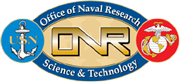 19
Federal Agency Update
Air Force 


Defense University Research Instrumentation Program (DURIP)  closes 9/25/2015
Defense Multidisciplinary Research Program of the University Research Initiative (MURI)  closing 12/7/15
Young Investigator Research Program closing 10/09/2015
     Must have received Ph.D. no earlier than Jan 1 2010
Coming soon:  University Nanosatellite Program

SPENDING RATES CONTINUE TO RECEIVE CLOSE SCRUTINY
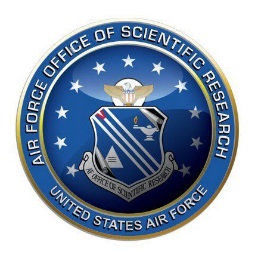 20
Federal Agency Update
Army

Medical Research Acquisition Activity (USAMRAA)
Located Ft. Detrick, Maryland
Applications and awards through Congressionally Directed Medical Research Program Office (CDMRP)
FY15 Funding of $1.375B
Funding Opportunity Announcements on Grants.gov
	CFDA No. 12.420
eBRAP system used for LOI and Pre-applications
	PIs encouraged to use ORCID (research registry)
	IDs available at http://orcid.org/
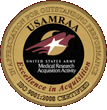 21
Federal Agency Update
NIH


Request for Information: Strategies for Simplifying NIH’s Grant Application Instructions here  due by 9/25/2015

Research Training Data Table Format transition FY16
	see August OSP Newsletter and NOT-OD-15-112

Research Terms and Conditions to implement Uniform Guidance
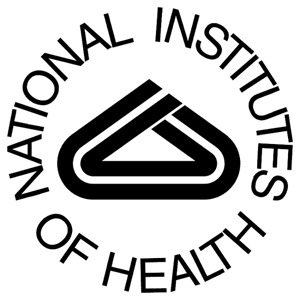 22
Research Terms and Conditions
Federal Research Terms and Conditions Working Group
NIH
NSF
Department of Agriculture
Department of Commerce (NIST/NOAA)
Department of Energy
Department of Homeland Security
Department of Transportation (FAA)
Environmental Protection Agency
NASA  

Department of Defense is working on their own
23
Pre-Award Update
Pre-Award Team
	Portfolio rebalancing underway
Subaward
	Subaward Order Form

Exiting PI Checklist for Research Faculty
	Excellent form available from BioMed Research Admin website	Comprehensive list of items to complete 	Volunteer reviewers needed
24
Certificate Training
Certificate Training Program in Research Administration & Compliance is under development

Send names of interested staff and new hires to resadmin@brown.edu
25
Post-Award Update
Mary West
Senior Grant / Contract Accountant
Office of Sponsored Projects
26
Award Closeout Report
New Workday report OSP uses for rough drafts
Captures financial transactions whose accounting dates are equal or prior to the reporting period end date
Contains the grant budget, PTD expenditures, adjustments column, total expenditures and cost sharing expenditures
Contains all ledger accounts to ensure all financial activity is captured
Department can reconcile to the Sponsored Award Budget to Actuals report
27
[Speaker Notes: - Produces the same results when run now or in the future for a given accounting period end date]
Award Closeout Report
What to do when completing the award closeout report
Review financial transactions with accounting after the reporting period end date to determine if they properly belong in the reporting period
Enter those transactions in the adjustments column
Provide Workday transaction id # or supporting documentation (e.g. p-card purchases) for adjustments
Enter f & a adjustment for transactions in the adjustments column
28
Award Closeout Report
What to do when completing the award closeout report
Provide other documentation requested by grant/contract accountant
Complete questions re: patents and inventions, subcontracts and p.o.’s
Sign 
Department administrator
PI
29
Business Class Airfare on Non-Federal Funds
Travel on non-federal funds requires compliance with the University Travel Policy 
Business class travel is not allowed if the sponsored award specifically prohibits use of business class
30
Business Class Airfare on Non-Federal Funds
University Policy states business class airfare is permissible only when:
The destination is four or more time zones away, or more than eight hours direct flight time, and
The funding department has adequate budget resources; and
It is clear that this form of travel is for a valid University purpose and would be the best use of the funds available.
31
Research Reserve (RR)
FY15 Research Reserve Distribution Timeline:
October 5th-9th – RR Communication will be mailed to department chairs/directors
Communication reflects:
FY15 RR amounts
Adjustments to RR (if applicable)
Worktags-Cost Center, FD130 & PRG103
32
Research Reserve (RR)
FY15 Research Reserve Distribution Timeline:
October 7th-14th – RR funds deposited as follows: 
If no adjustment to RR amount – total amount will be transferred to CC
If adjustment required, difference between RR amount and adjustment will be transferred
Any balance will be transferred after unreconciled accounts are cleared.
33
Research Administration Information Systems Update
Emily Derby
Systems Analyst
34
Requesting an NIH erA Commons ID or NSF Fastlane ID
A new form has been created to capture the details needed to set up faculty or Graduate Students with an NIH eRA Commons ID or NSF Fastlane ID:
http://www.brown.edu/research/about-brown-research/policies/obtaining-user-id-nsf-fastlane-or-nih-era-commons
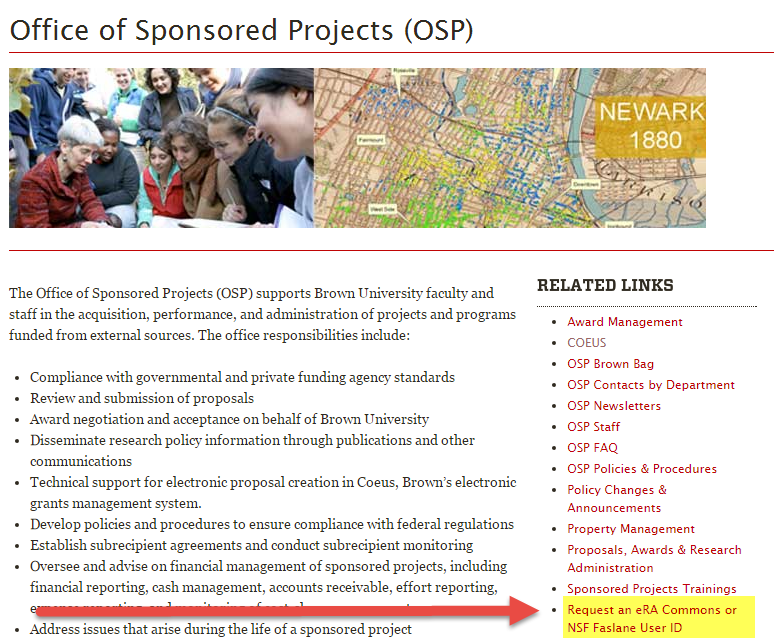 35
Requesting to Add a Sponsor or Organization to Coeus
New Process to Request to Add Sponsor or Organizations to COEUS - Complete form with all required information:
Request to Add a Sponsor or Organization to COEUS
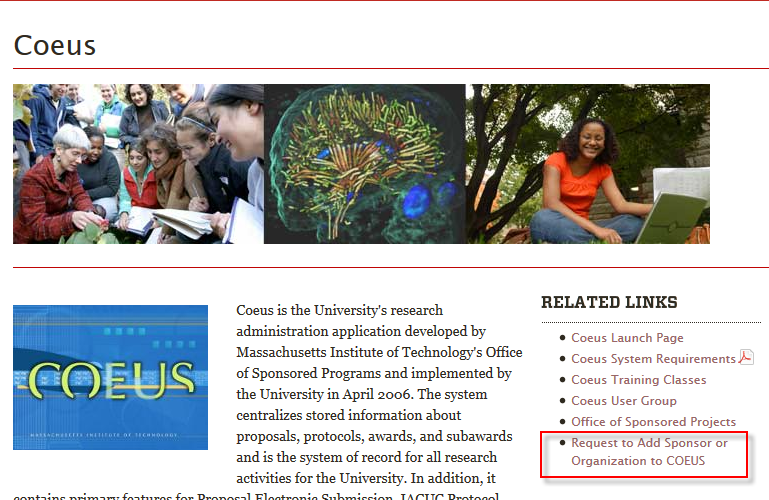 36
Next Coeus User Group
Tuesday October 20, 2015
Rhode Island Hall, Room 108
Time: 10:00 to 11:30
 
If you have ideas for discussion topics, please email Coeus_Help@brown.edu
37
Research Services Update
Marisa Schasel
Director, Research Administration Systems
& Reporting
38
Effort ReportingUpcoming - Due Dates
Upcoming –Due Dates

Non Exempt Workers and Undergraduate Students
Pay Period July 26 – September 5: Due October 9th
Outstanding (In Process): 139 reports (45%)
39
Effort ReportingDelinquent Effort Reports
Delinquent Effort Reports (as of September 17)

Semi-Annual Effort Reports (July – Dec. 2014): 
Faculty and Exempt Staff
1 effort report
40
Effort ReportingDelinquent Effort Reports
Delinquent Effort Reports (as of September 17)

Semi-Annual Effort Reports (Jan. – June 2015): 
Graduate Students
3 effort reports

Faculty and Exempt Staff
16 effort reports
41
Effort ReportingDelinquent Effort Reports
Delinquent Effort Reports (as of September 17)
Weekly and Bi-weekly Effort Reports
Non Exempt and Undergraduate Students
Pay Period 6/28/15 to 7/25/15
9 effort reports

Pay Period 5/31/15 to 6/27/15
1 effort report
42
Effort ReportingUpcoming Reporting Cycles
Upcoming Reporting Cycles

Weekly and Bi-weekly Effort Reports
Non Exempt and Undergraduate Students
Pay Period 9/6/15 to 10/3/15
Generate reports week of October 5th
43
Effort ReportingCost Shared Effort
Cost Shared Effort – Costing Allocations

Costing allocations that include FD120 and a grant worktag are captured on an effort report
Cost sharing from other funding sources (example:  FD600, FD400) and/or a FD120 with no grant ID must be manually reflected on the effort report
44
Effort ReportingCost Shared Effort
Cost Shared Effort – Cost Share Certification

FY15 is the last year we will be manually capturing cost sharing via the Annual Cost Share Certification process
FD120 and a grant work tag must be used when costing allocations 
The certified effort report will support certification of cost shared effort
45
Effort ReportingContact Information
Contact Information:
Effort Reporting Manager:
Maria Mento @ 863-2275
Email: Maria_Mento@brown.edu
46
Reporting Update
Bethany Cherms
Systems Manager
47
New Enhancement Available
Workday and FRS Expenditures are now captured in the Coeus Data Warehouse. 

Enables Workday  Expenses to now be included in Cognos Sponsored Projects Reports.


Standard Award, Proposal, Expense Report

Now contains Workday Expenses and FRS Expenses.

The Account Number and/or Grant Worktag detail is included in the Expenditure portion of the report.
48
Sponsored Projects Reports for Departments
Cognos ‘Sponsored Projects Reports for Departments’ folder contains:
Proposal Reports
Monthly Proposal Activity Report
Proposals by Sponsor
Report of Proposals by Agency Type
Summary Report of Proposals by Department
Custom Proposal Activity Report

Award Reports
Monthly Award Activity Report
Report of Awards by Agency Type
Report of Opens Award
Summary Report of Awards by Department

Proposal/Award/Expenditure Activity Reports
Standard Award, Proposal, WD Expense Activity
Award & Proposal Activity by Investigator
49
Requesting Access to Cognos Department Reports
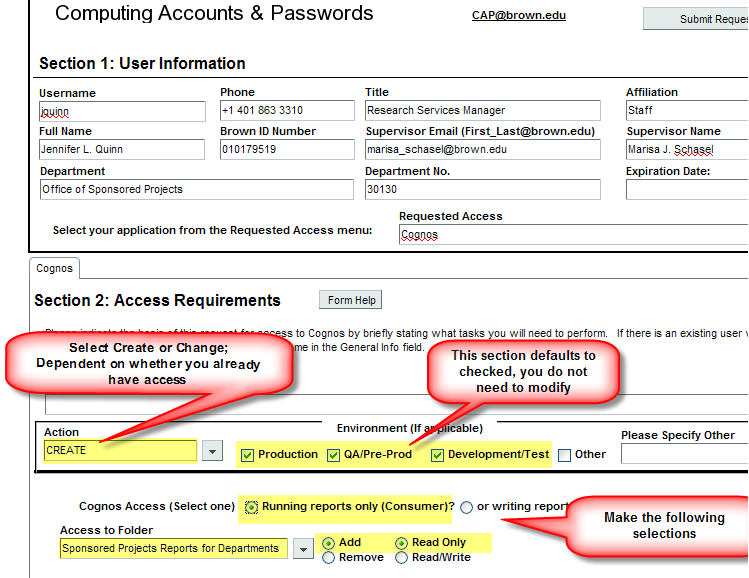 50
Reporting Reminder
Award & Proposal Activity by Investigator Report

Automatically Distributed Quarterly to:
 Department Chairs
 Department Managers

Distribution is based on the Department Head and Administrative Officer setup in Coeus.

Report is located in the Cognos ‘Sponsored Projects Reports for Departments’ folder 

Report  can be run on demand by department personnel
51
Reporting Reminder
Award & Proposal Activity by Investigator Report Features:

Based on the Principal Investigator’s Home Department

Captures both PI and Co-I Activity

Report totals are for PI activity only  

Contains a Summary & Detail Report for Awards and  Proposals

Revised Budgets are excluded from the Proposal Report
52
Brown Bag Listserv
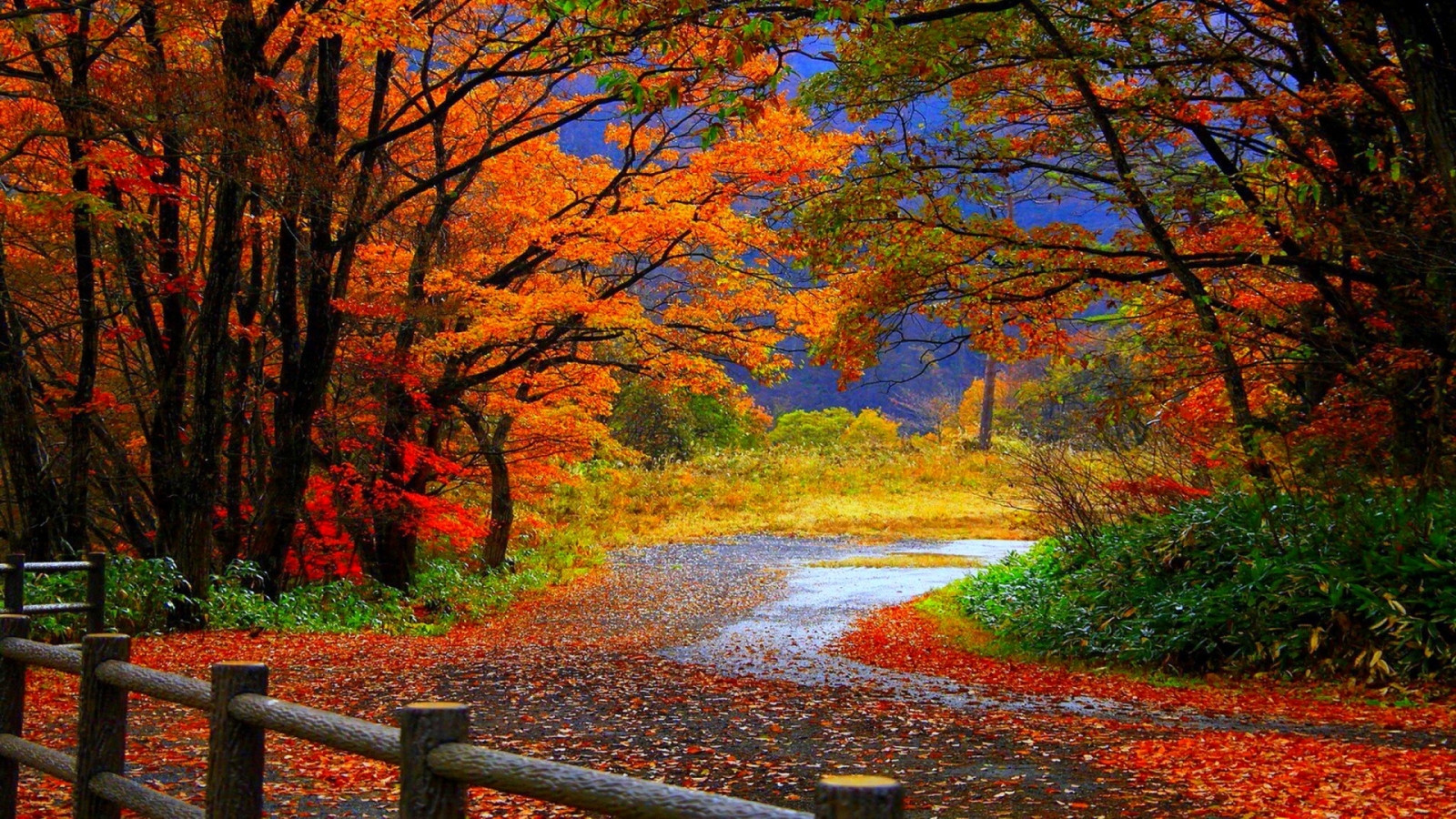 To be added to OSP’s Brown Bag Listserv, please email:

Daniel_Mueller@brown.edu
53